The Wendelstein 7-X stellarator
O. Grulke
Overview Wendelstein 7-X
1
Olaf Grulke | 11.05.2024
ContentThe Wendelstein 7-X stellarator and its optimization criteriaOperation achievements and transport assessmentOperation planning
Overview Wendelstein 7-X
2
Olaf Grulke | 11.05.2024
Wendelstein 7-X
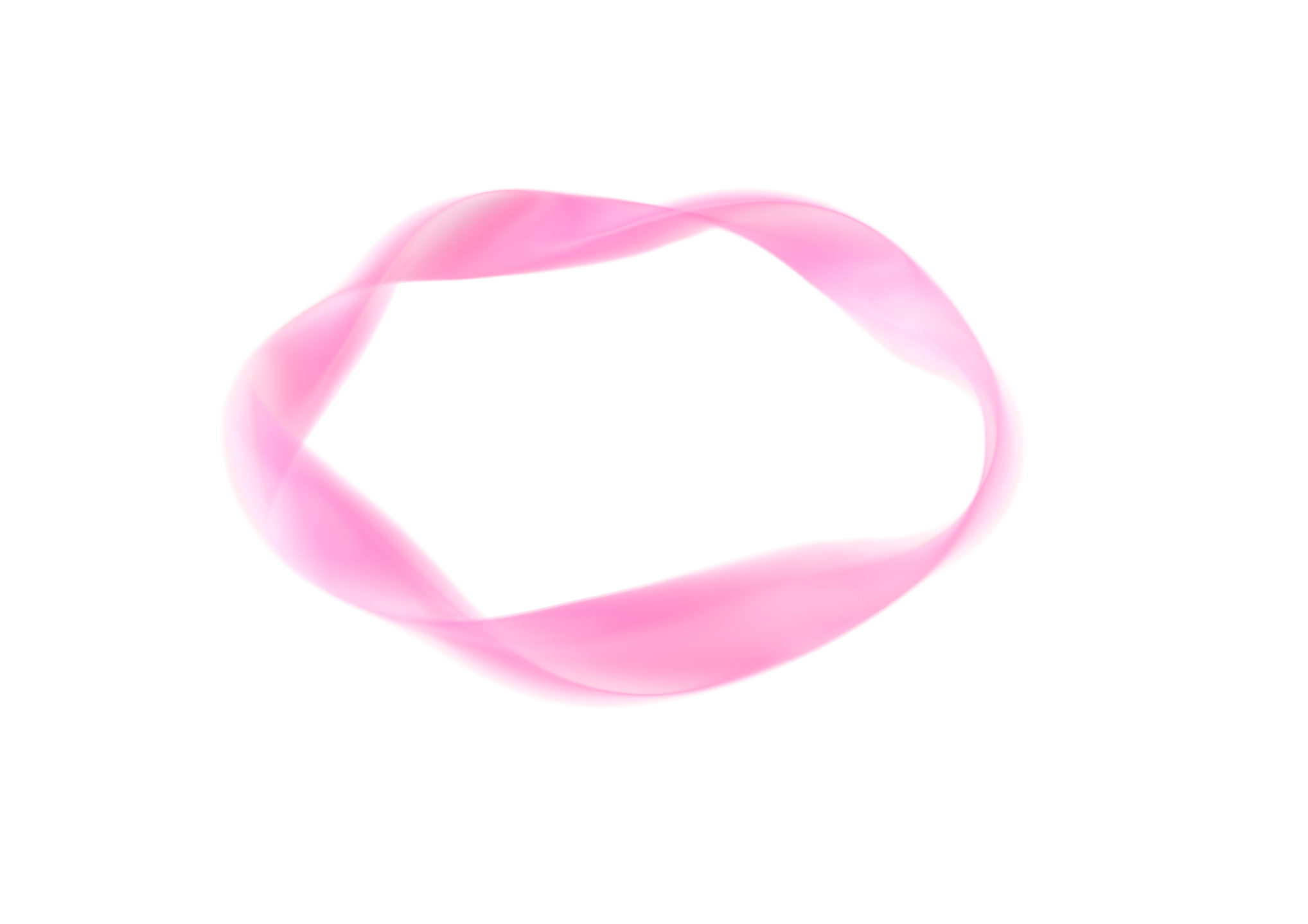 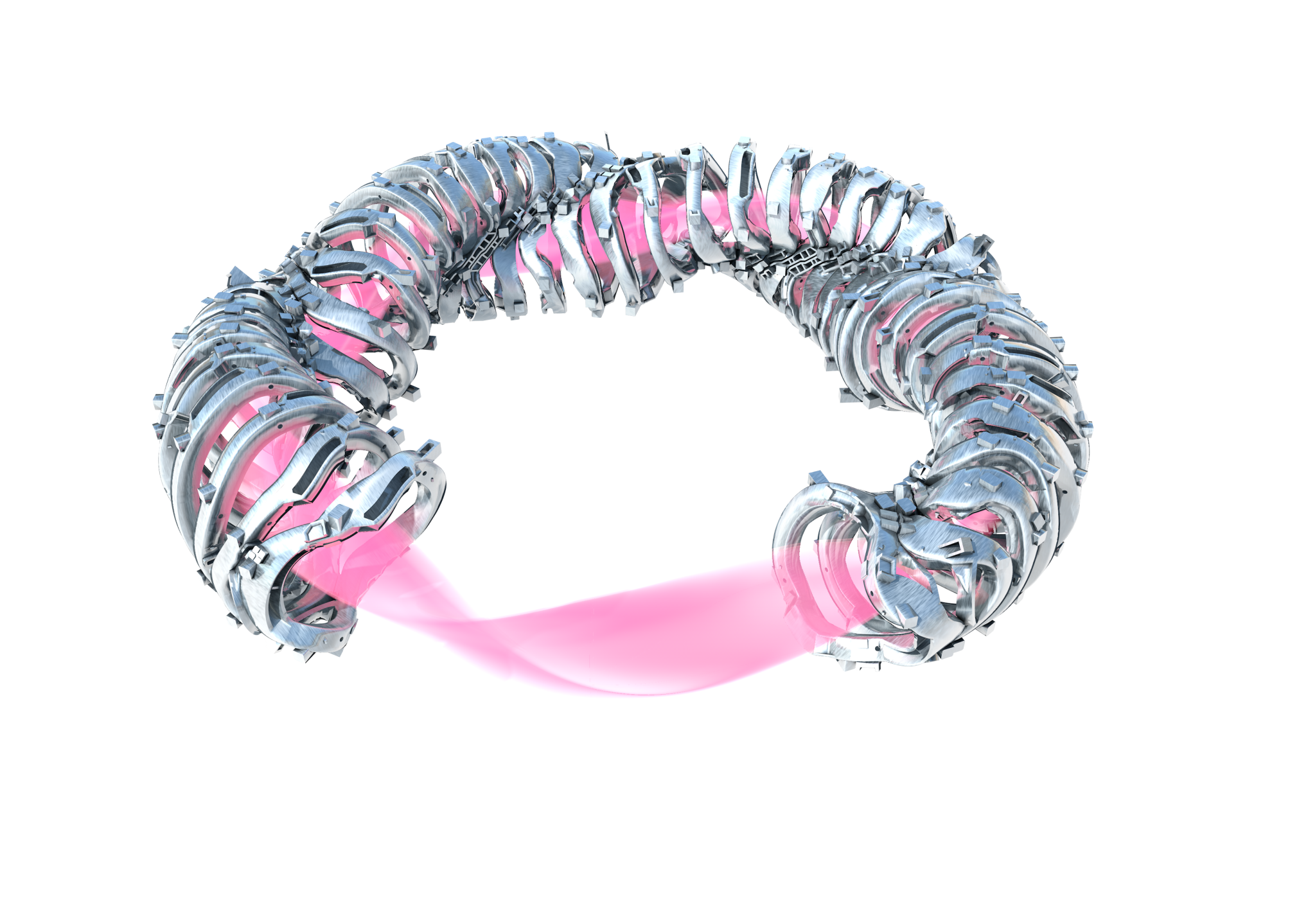 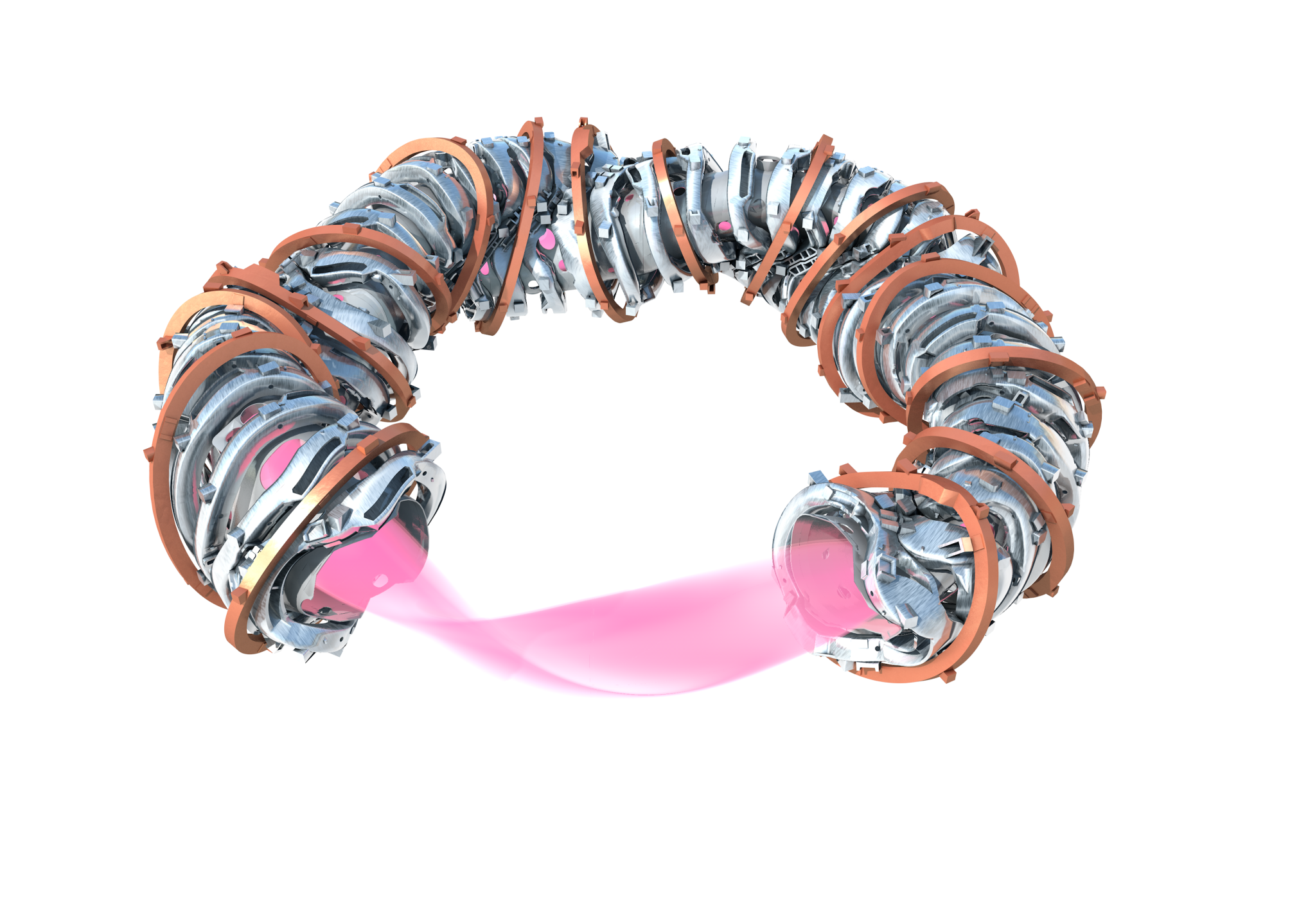 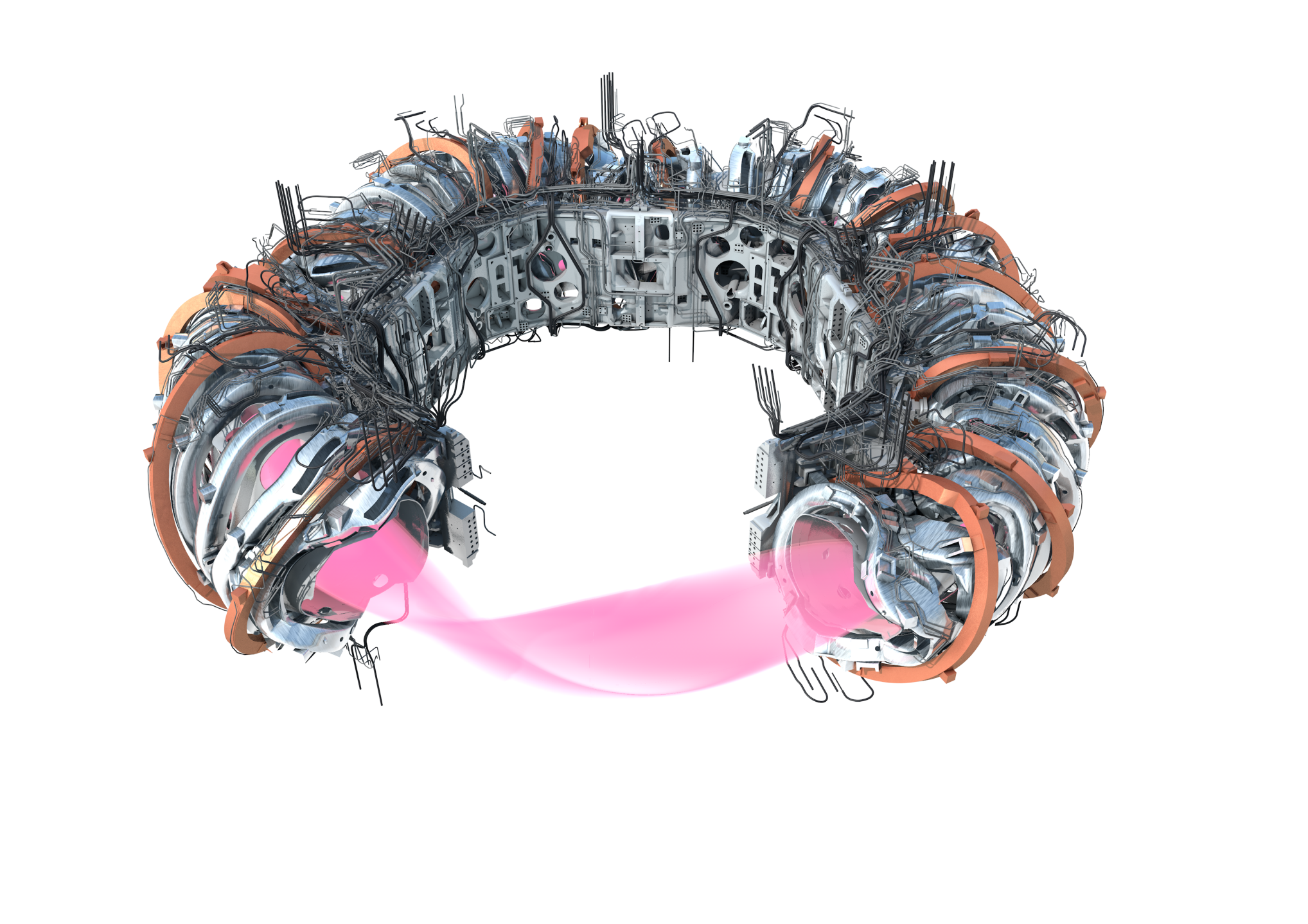 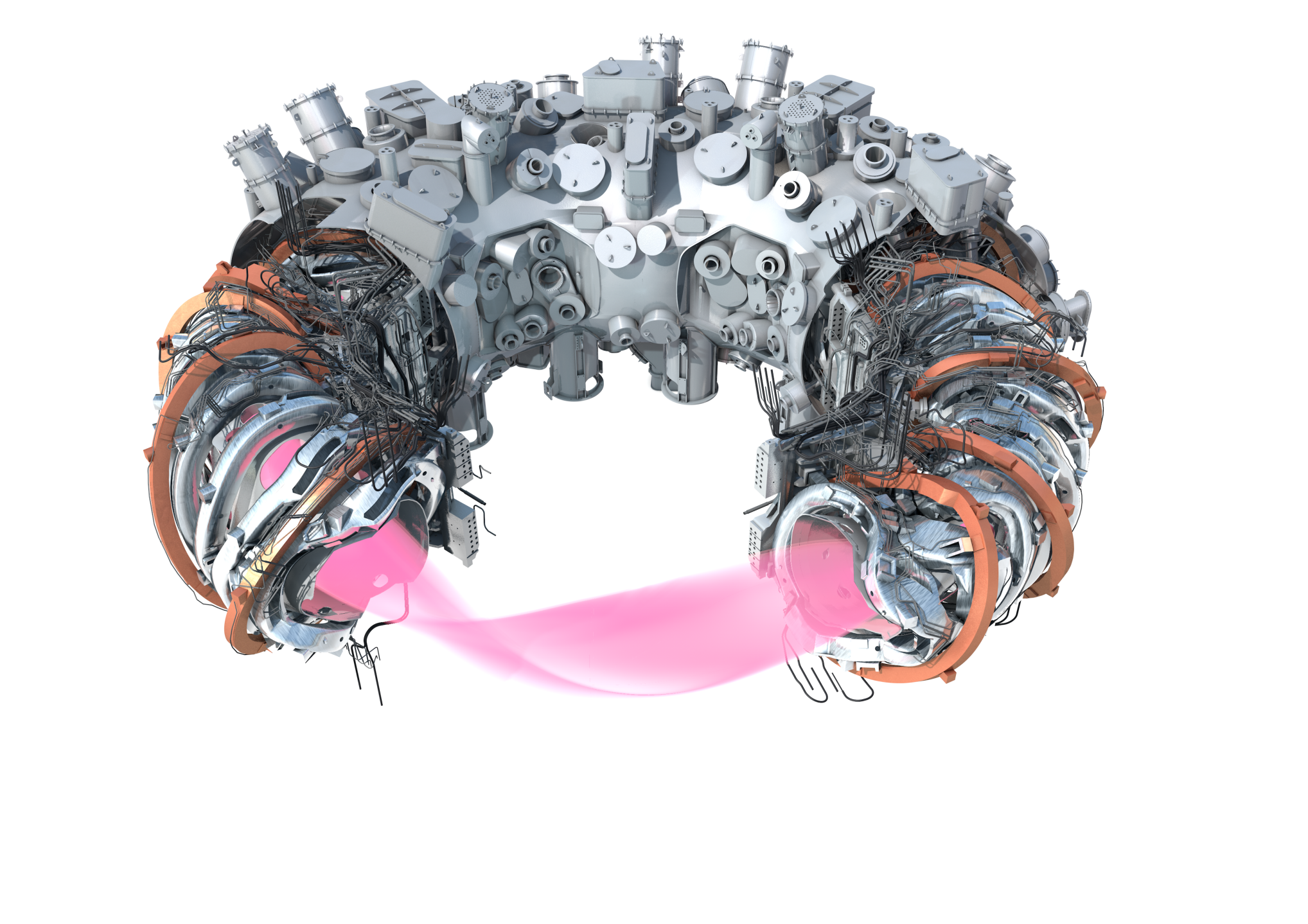 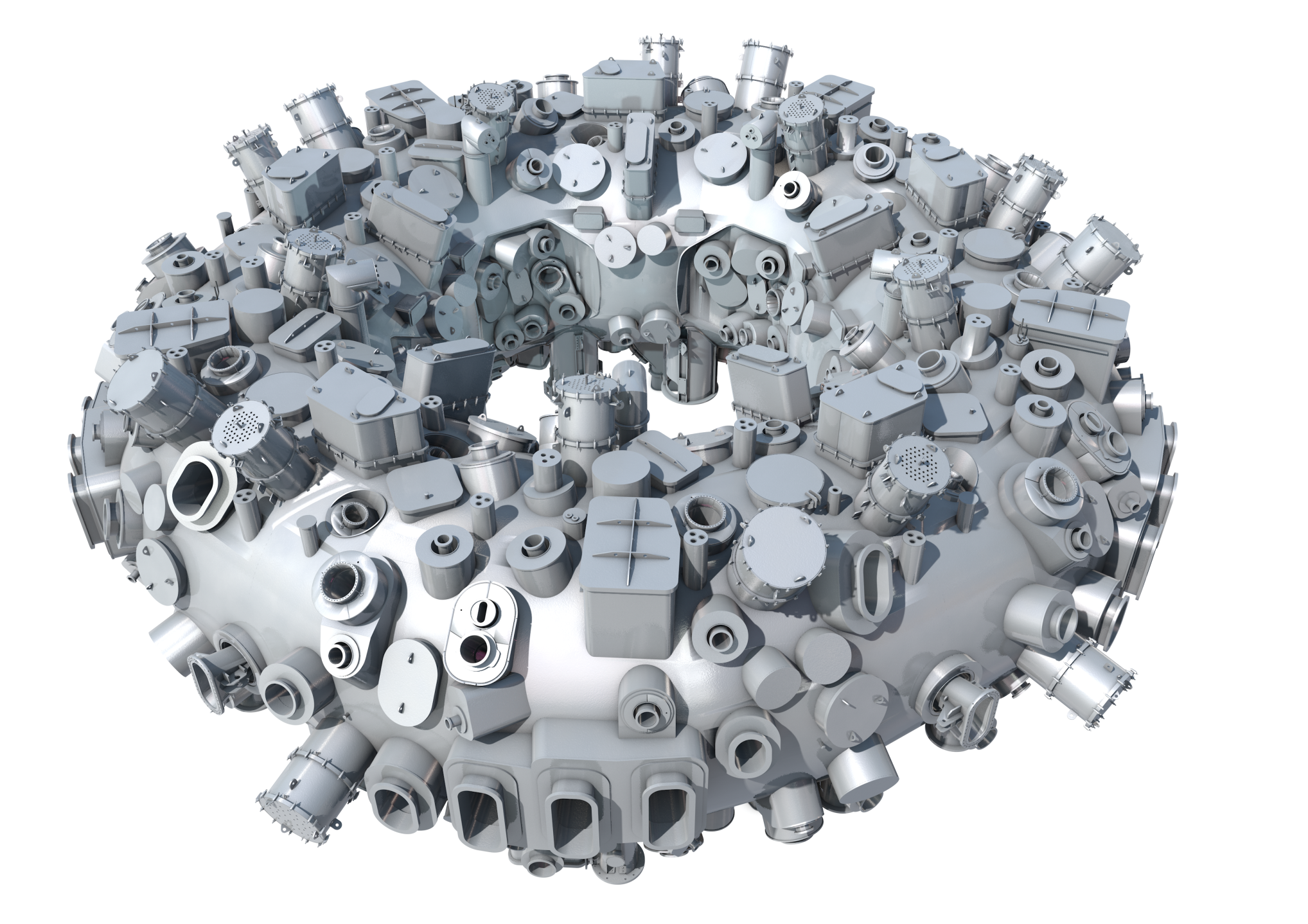 plasma shape
50 non-planar superconducting coils
20 planar superconducting coils
3.4 K
support structure, supply
outer cryostat vessel
Overview Wendelstein 7-X
3
Olaf Grulke | 11.05.2024
Wendelstein 7-X – facts and figures
cryogenic 3.4 K device
1000 t total weight
15 m outer diameter
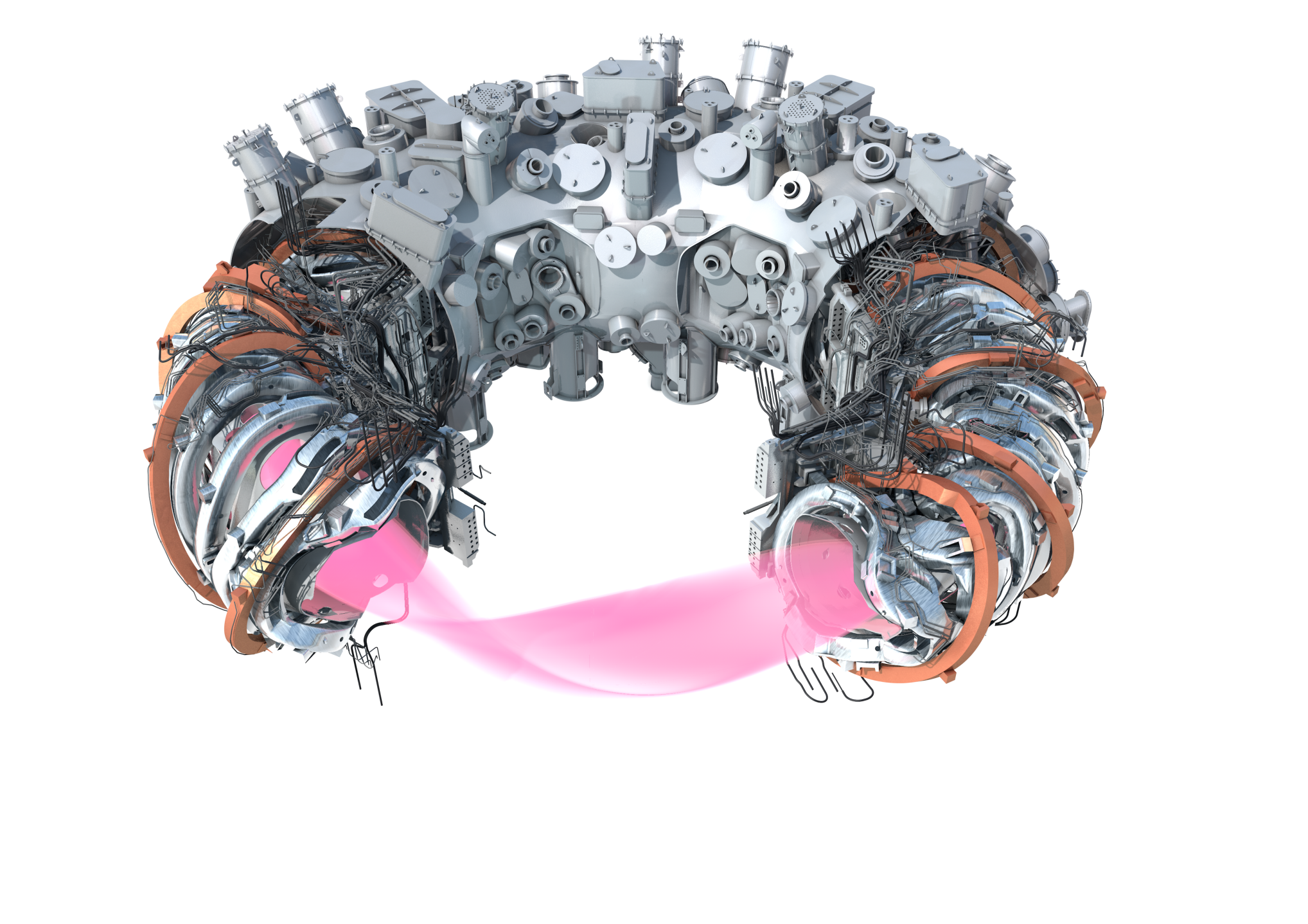 project start 1996
1st large components 2004
12 years of assembly 
1.3 mio assembly hours 
device final stage 2022
capital investment 400 mio €
total project cost 1.3 bn €
Overview Wendelstein 7-X
4
Olaf Grulke | 11.05.2024
Wendelstein 7-X – operation parameters
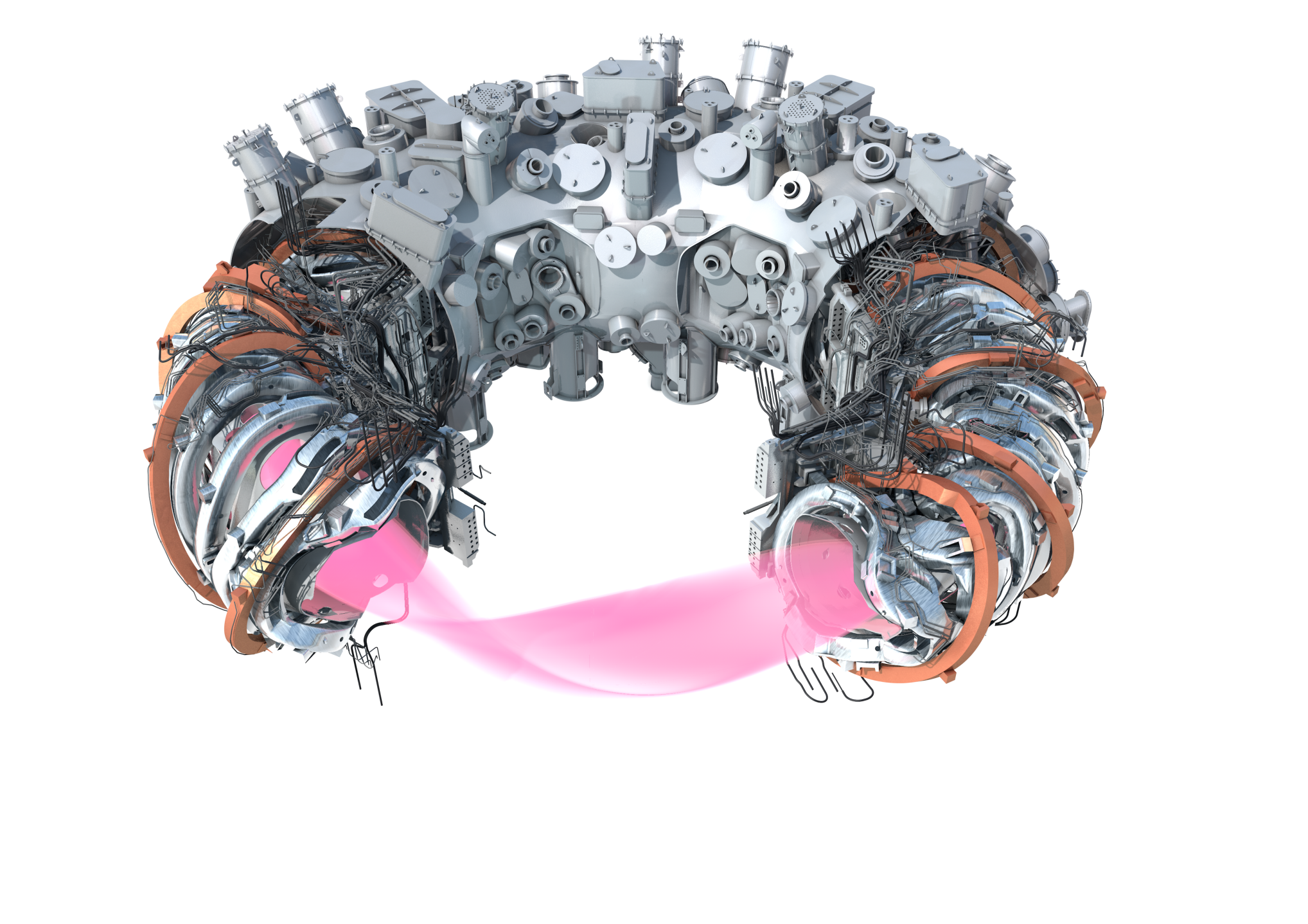 Overview Wendelstein 7-X
5
Olaf Grulke | 11.05.2024
Island divertor concept
novel divertor concept to allow for a controlled heat and particle exhaust
resonant magnetic islands are intersected by divertor plates
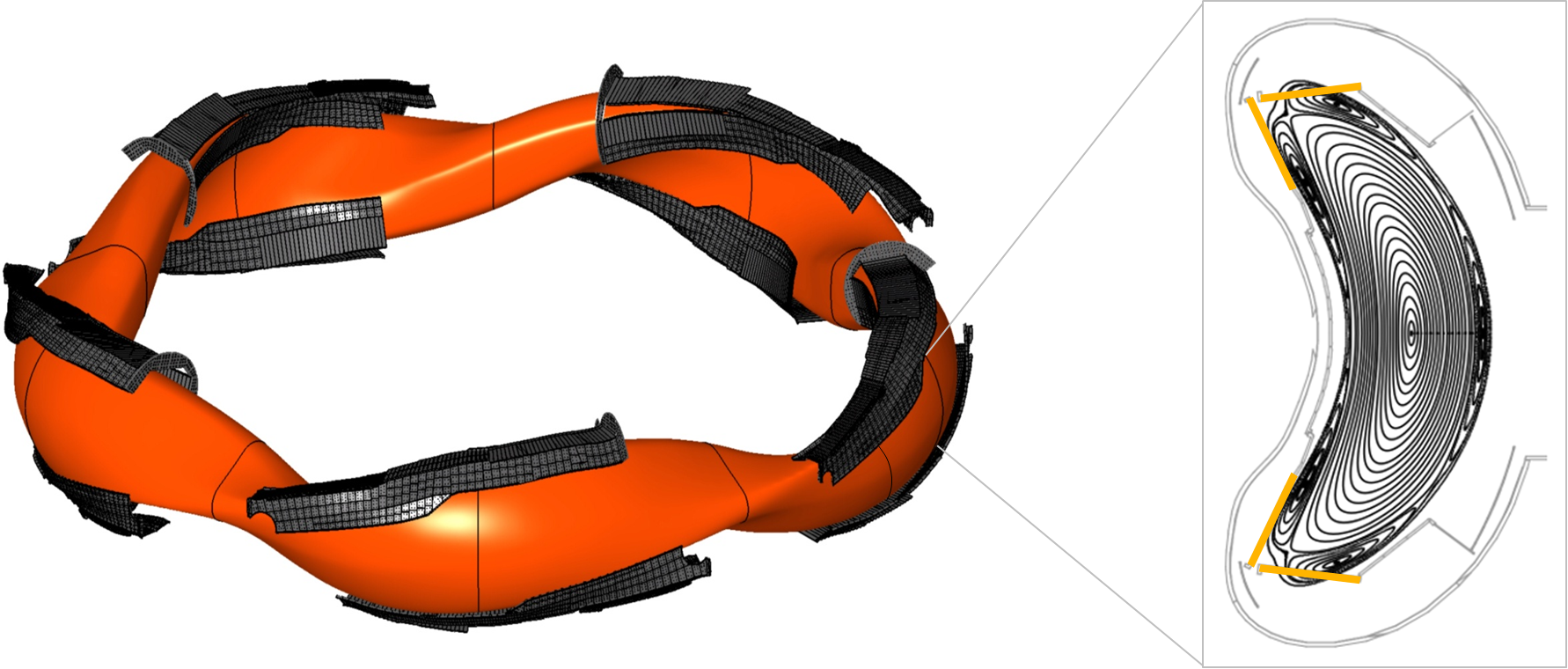 magnetic islands
Overview Wendelstein 7-X
6
Olaf Grulke | 11.05.2024
Island divertor concept
novel divertor concept to allow for a controlled heat and particle exhaust
resonant magnetic islands are intersected by divertor plates
three-dimensional magnetic field requires three-dimensional divertor geometry
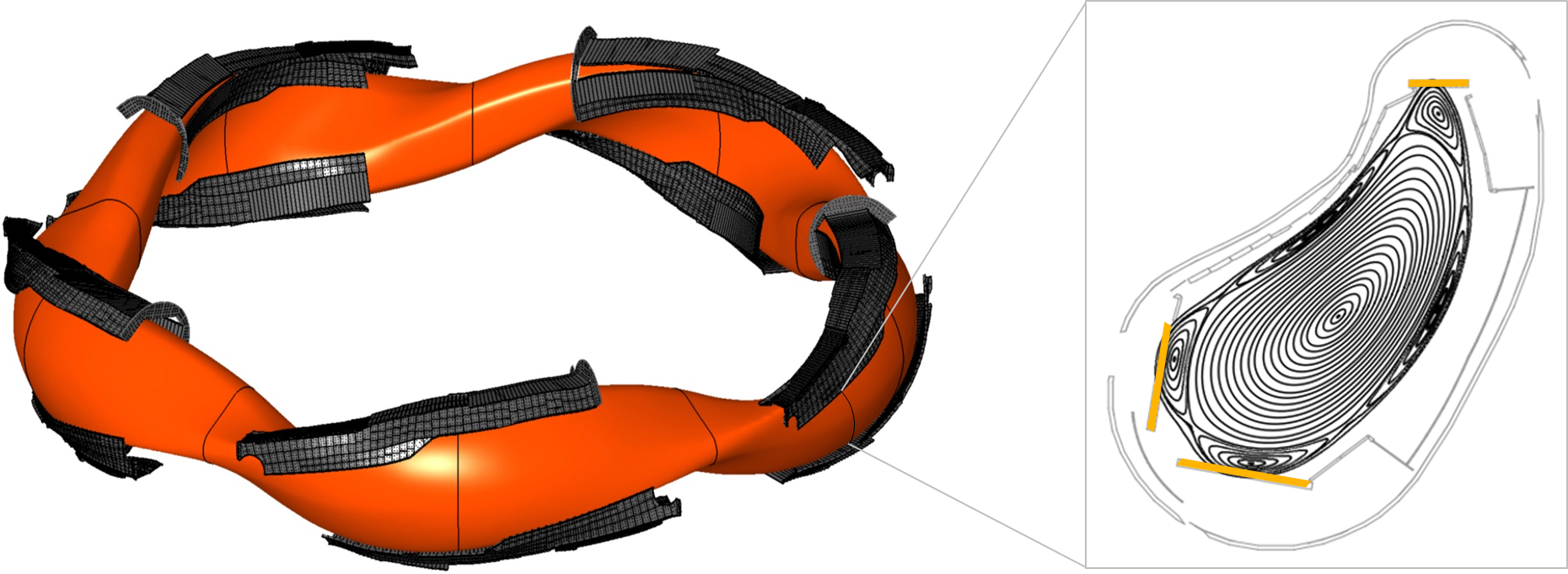 Overview Wendelstein 7-X
7
Olaf Grulke | 11.05.2024
Island divertor concept
novel divertor concept to allow for a controlled heat and particle exhaust
resonant magnetic islands are intersected by divertor plates
three-dimensional magnetic field requires three-dimensional divertor geometry
island geometry is an important operation control parameter
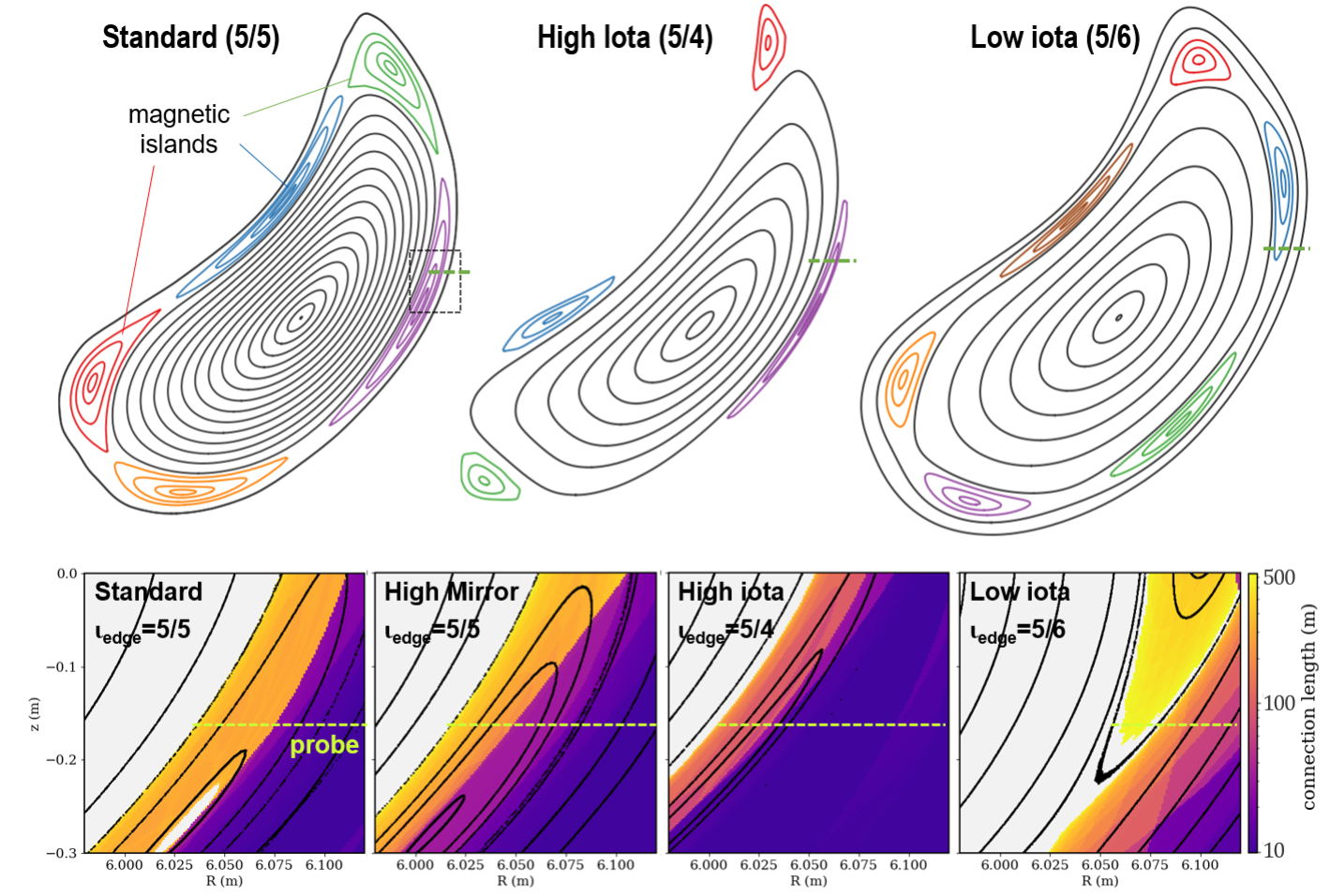 Overview Wendelstein 7-X
8
Olaf Grulke | 11.05.2024
Optimization criteria and operation goals
coupled 3d-codes to achieve:
 MHD equilibrium
 MHD stability
 neoclassical transport
 guiding center drifts
 island divertor
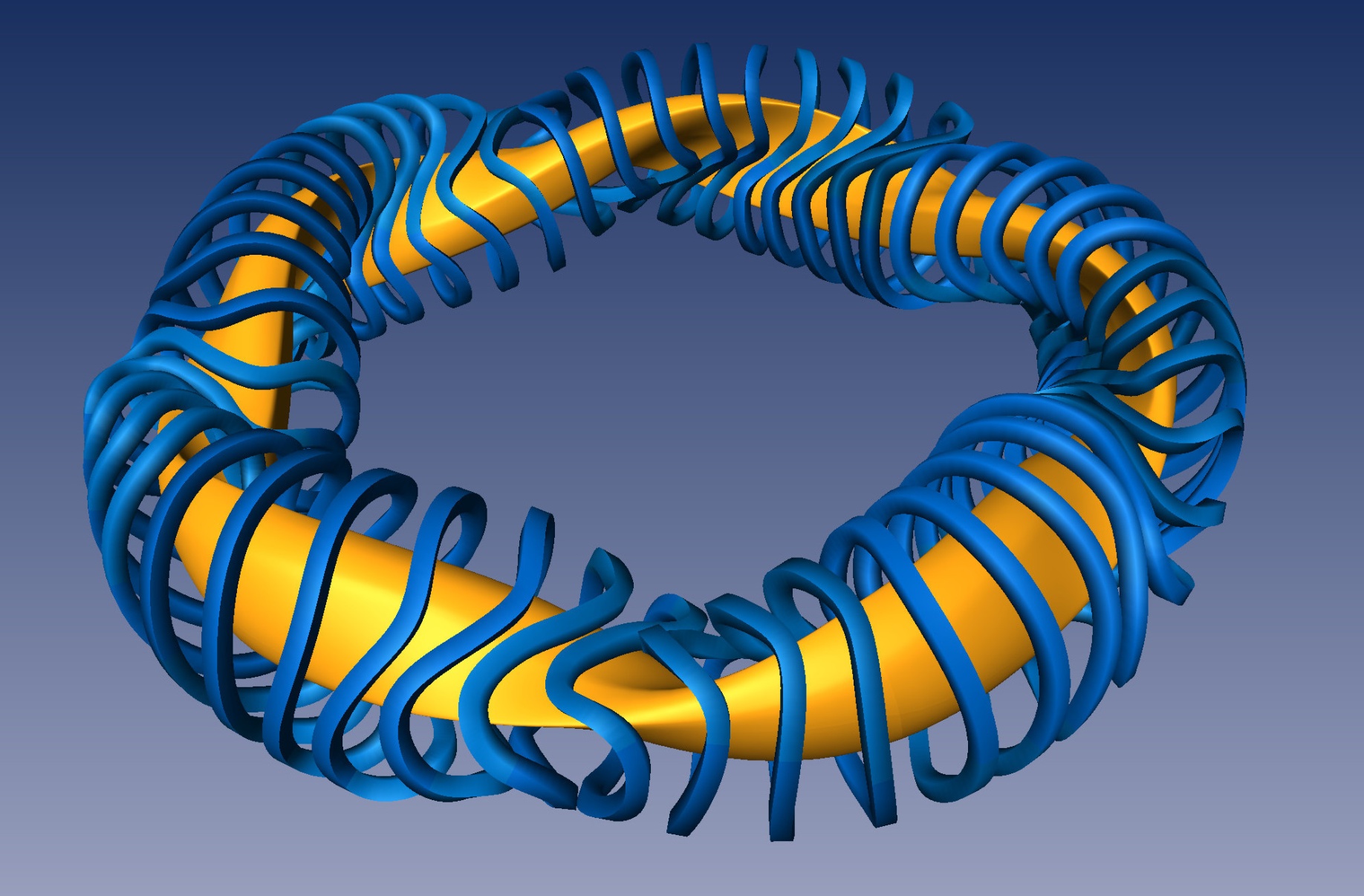 Overview Wendelstein 7-X
9
Olaf Grulke | 11.05.2024
Optimization criteria and operation goals
coupled 3d-codes to achieve:
 MHD equilibrium
 MHD stability
 neoclassical transport
 guiding center drifts
 island divertor
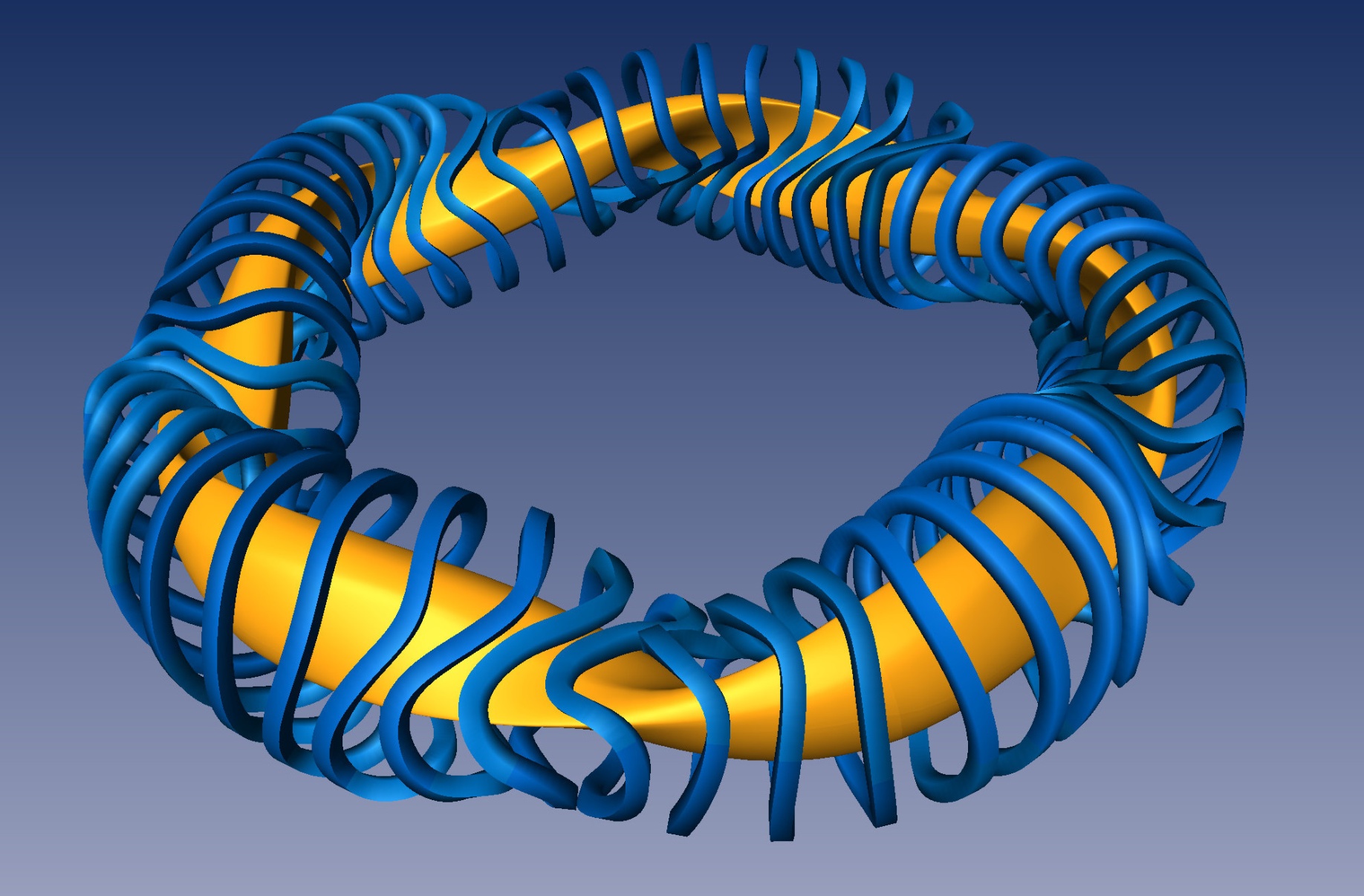 The mission of Wendelstein 7-X is to demonstrate the physics basis for a HELIAS reactor concept.
Overview Wendelstein 7-X
10
Olaf Grulke | 11.05.2024
History of operation
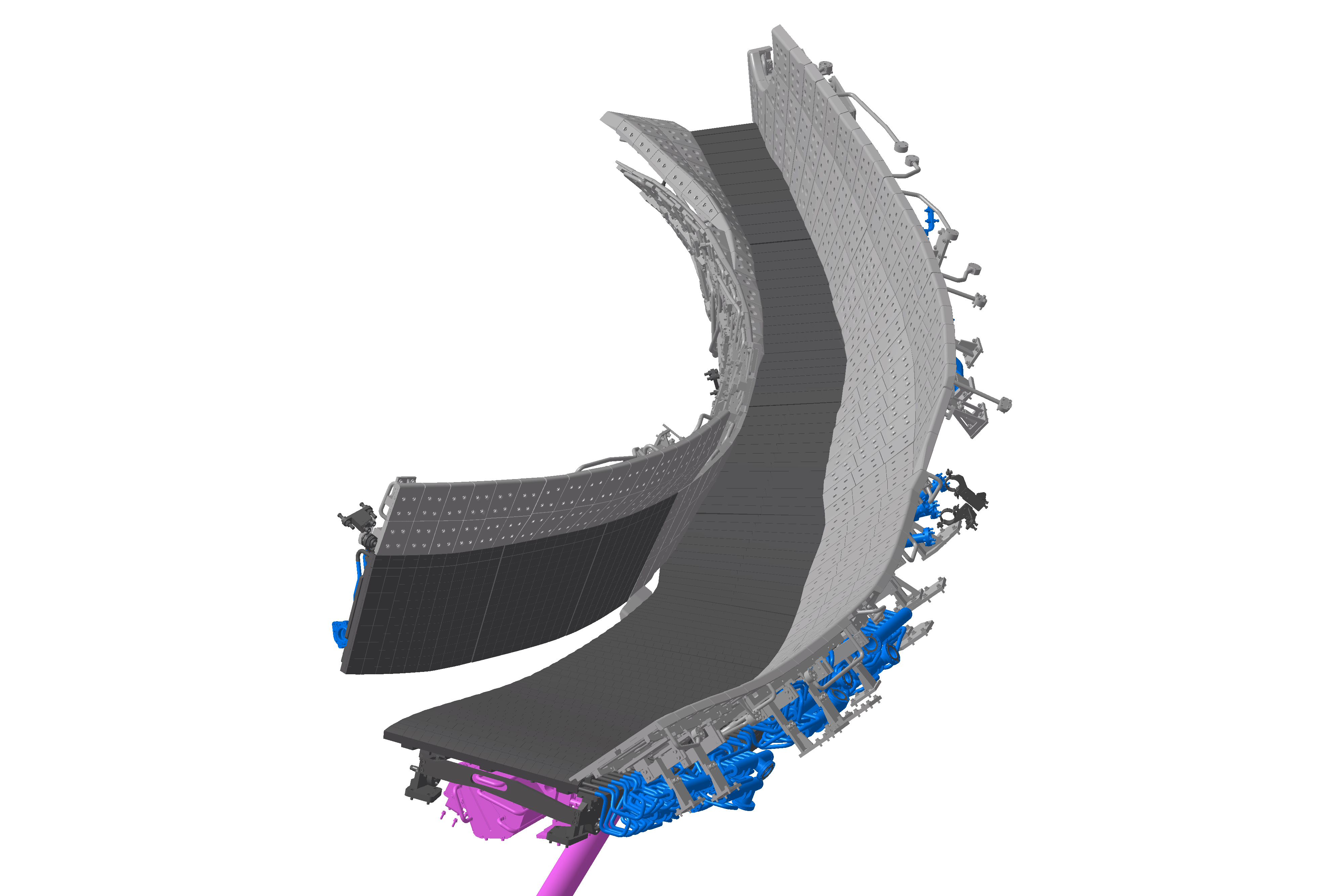 operation phase OP 1.1: 2015 / 2016
no divertor
uncovered first wall 
   technical demonstration
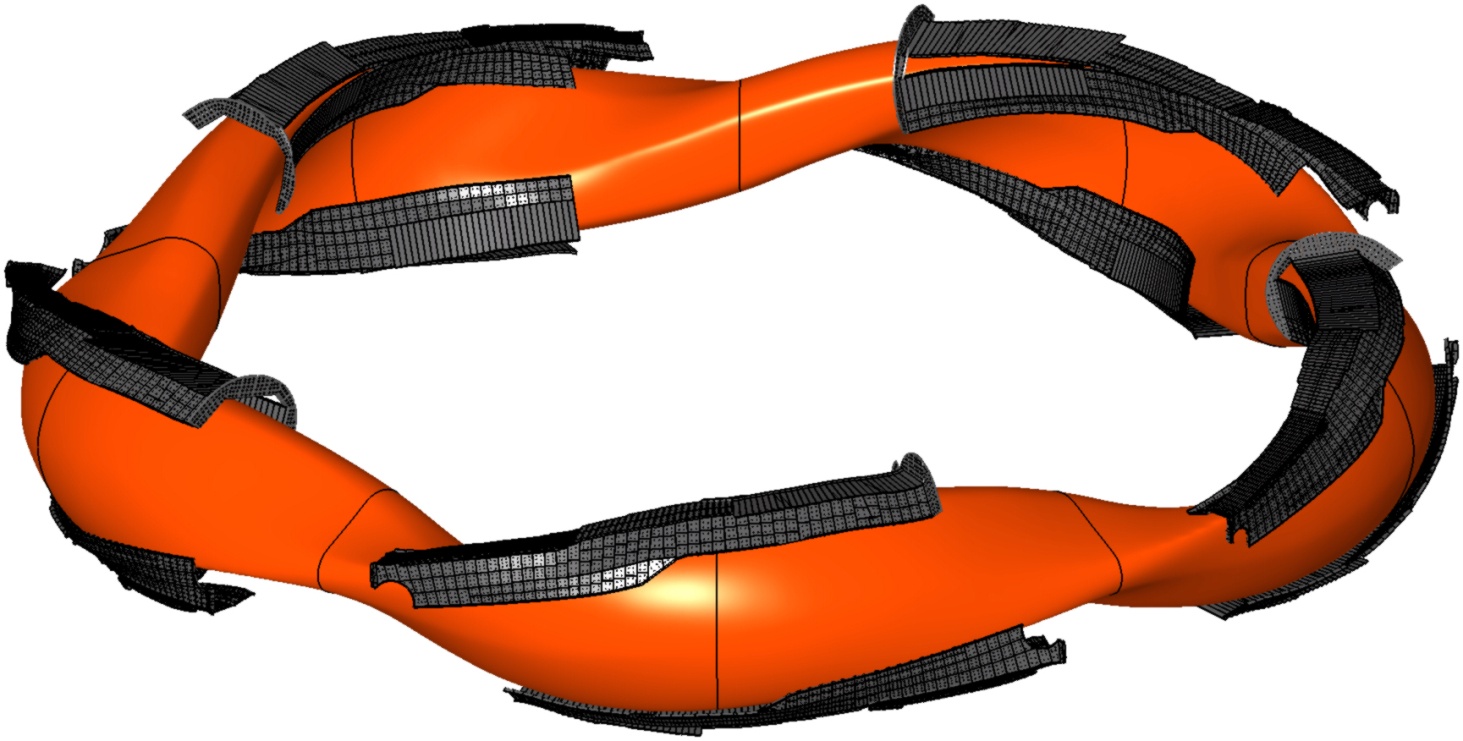 operation phase OP 2.1: 2022/2023
fully water-cooled divertor units with cryo pumps
water-cooled first wall
self limitation to 1GJ energy throughput 
discharge lengths up to 8min
achieved energy throughput 1.3GJ
to be increased to 30min@18GJ in upcoming campaigns
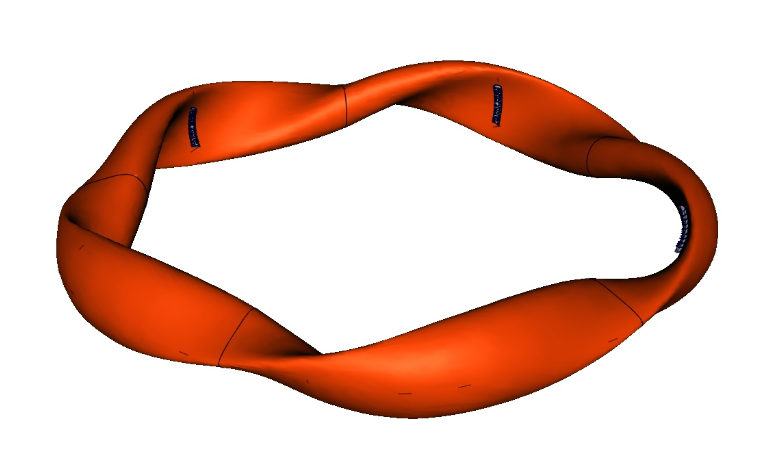 operation phase OP 1.2: 2017 / 2018
uncooled divertor units
full wall coverage
   discharge lengths up to 100s
   achieved energy throughput 200MJ
Overview Wendelstein 7-X
11
Olaf Grulke | 11.05.2024
First milestone: 1.3GJ energy turnaround
Overview Wendelstein 7-X
12
Olaf Grulke | 11.05.2024
Long-pulse detachment
feed-forward Ne seeding to stabilize detachment
	 puff of ~8·1017 Ne atoms every 2.5s to keep radiated 	    power constant at frad=0.8
	 no influence on density control or core plasma 	     	    parameters (Zeff=1.5 throughout entire discharge)
strongly reduced divertor heat flux at Pheat≈1MW/m2
programmed pulse length of 110s achieved
	 stability of scenario allows for much longer pulse 	    lengths (will be addressed in upcoming experimental 	    campaign)
	 it is foreseen to introduce feedback on radiative  	    	    power levels to counteract changes in impurity 	   	    radiation in long pulse scenarios
Overview Wendelstein 7-X
13
Olaf Grulke | 11.05.2024
Neoclassical transport
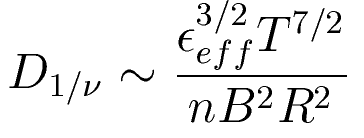 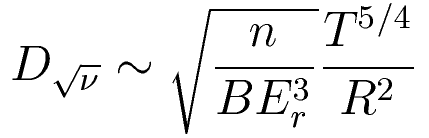 stellarators generally suffer from enhanced neoclassical transport at low plasma collisionality
dependence on magnetic field ripple eff    allows for geometrical optimization of the magnetic field to reduce neoclassical diffusion to tokamak level
 a major optimization criterion for the       
    Wendelstein 7-X stellarator 

ion transport affected by ambipolar neoclassical radial electric field
Stellarator optimization
reducing eff
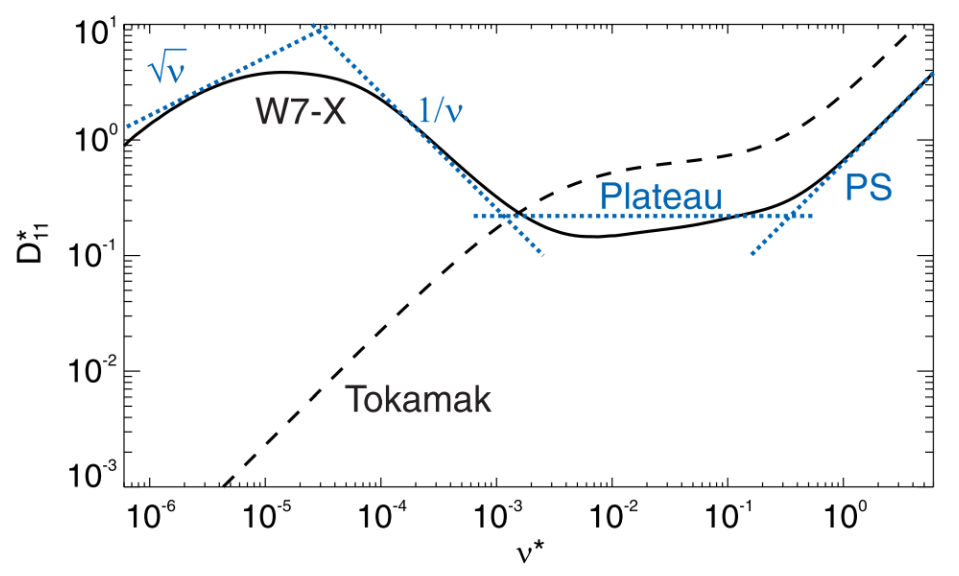 Delectrons
Effect of radial electric field
Helander et al. Plasma Phys. Control. Fusion  54 (2012)
operation at high plasma density is instrumental!
Overview Wendelstein 7-X
14
Olaf Grulke | 11.05.2024
Wendelstein 7-X configuration
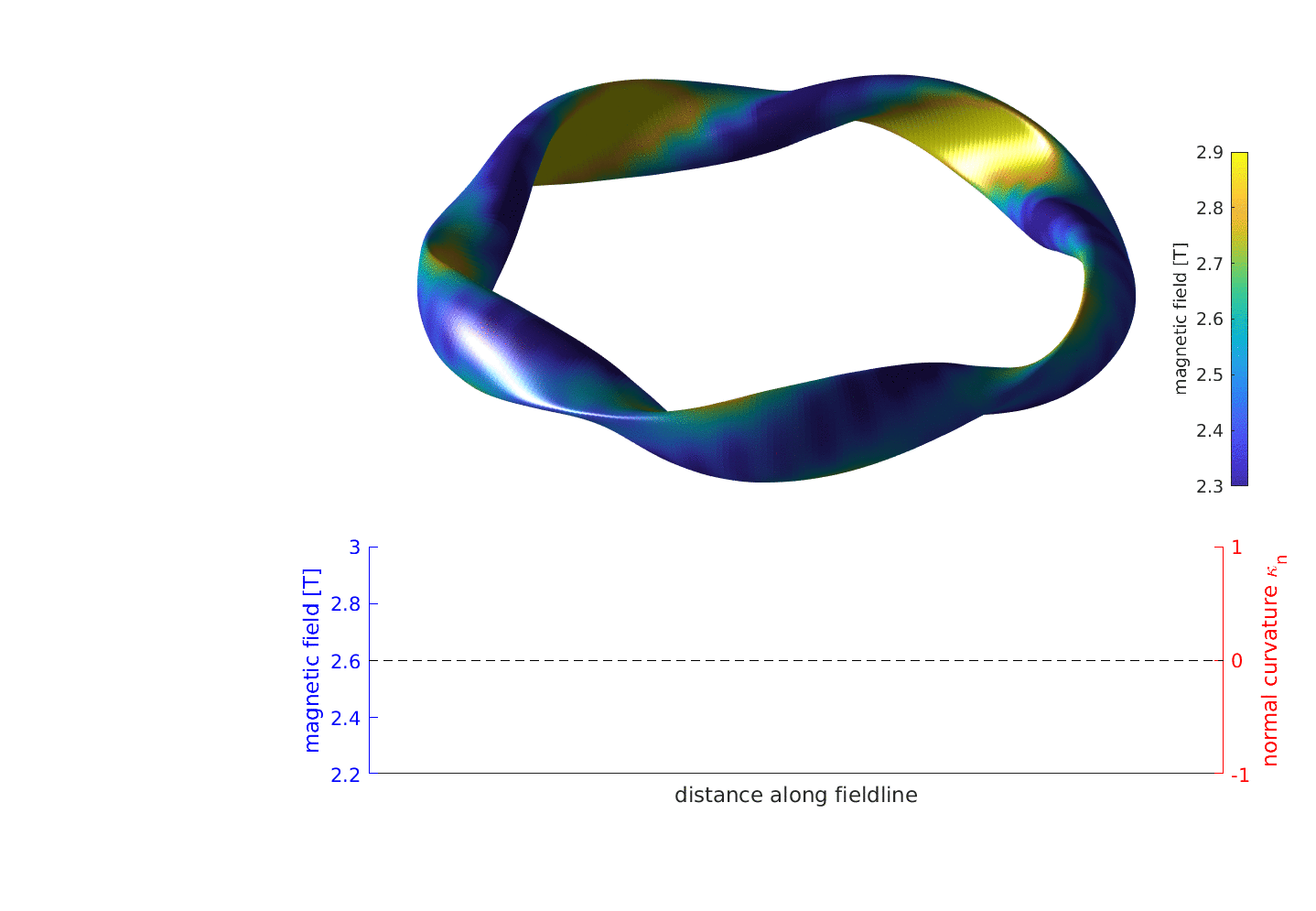 Overview Wendelstein 7-X
15
Olaf Grulke | 11.05.2024
Wendelstein 7-X configuration
neoclassical transport optimization due to strongly reduced effective magnetic ripple eeff
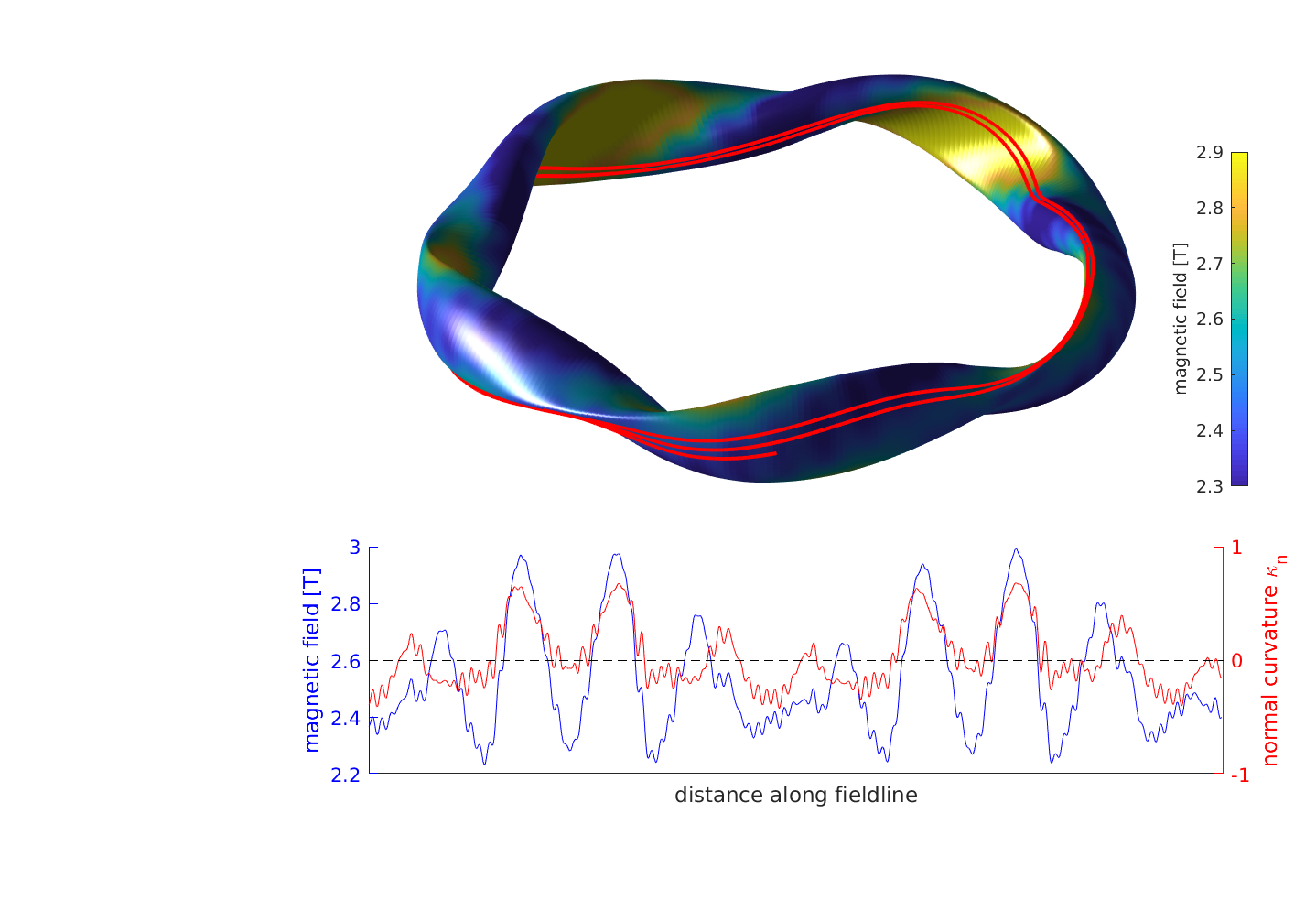 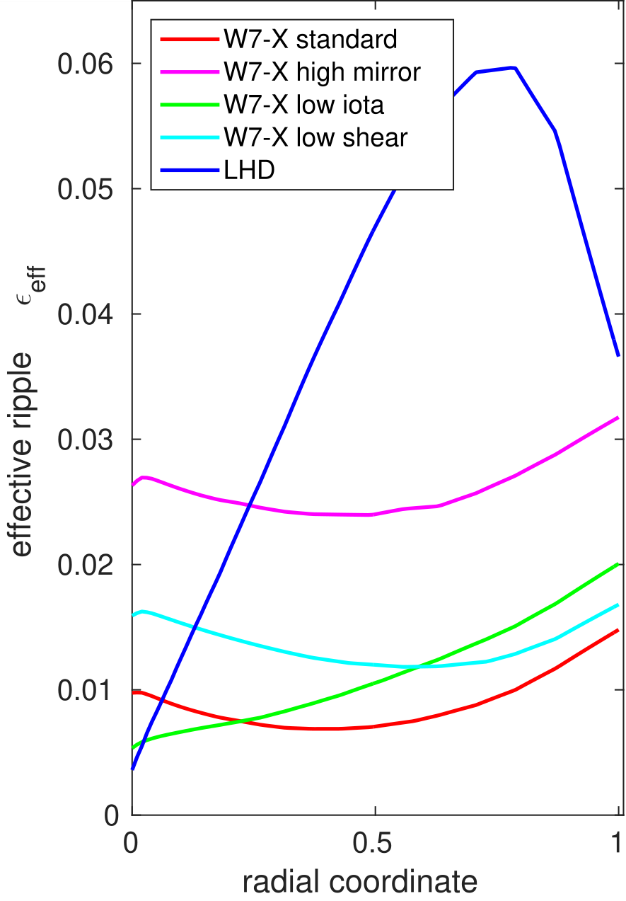 Overview Wendelstein 7-X
16
Olaf Grulke | 11.05.2024
Experimental demonstration of neoclassical transport optimization
actual plasma performance demonstrates that neoclassical transport is strongly reduced

operation scenario dominated by neoclassical transport
 balance heating power against neoclassical power losses 
 observed performance would not be possible without 
    strongly reduced neoclassical transport
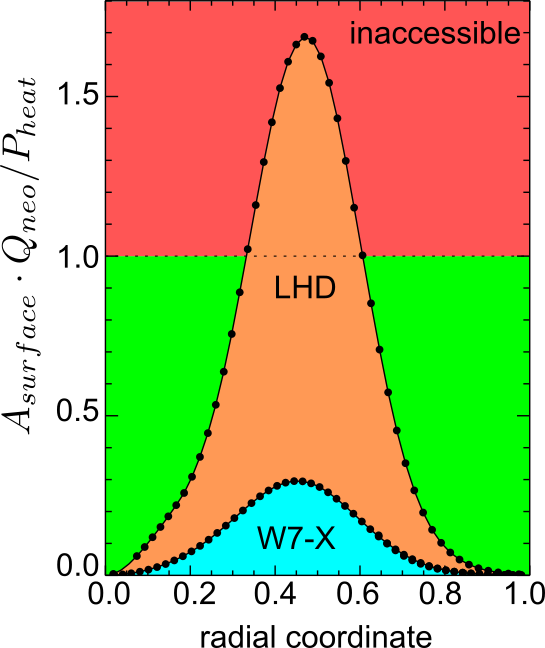 C.D. Beidler et al., Nature 2021
Overview Wendelstein 7-X
17
Olaf Grulke | 11.05.2024
Dominance of turbulent transport
impurity transport a good proxy for plasma energy transport
tracking tracer amounts of injected impurities allow for a detailed quantitative study of turbulent and neoclassical transport

turbulent transport generally orders of magnitude larger than neoclassical transport
dependency on temperature ratio aligns with the hypothesis of dominant ITG transport
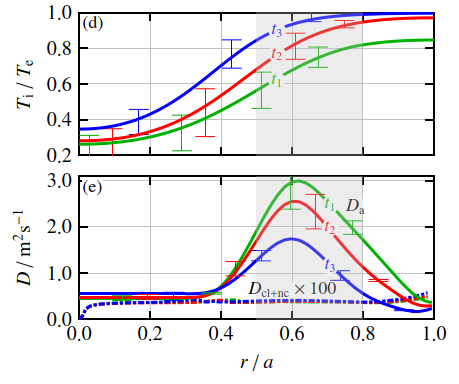 Overview Wendelstein 7-X
18
Olaf Grulke | 11.05.2024
Gradient-driven instabilities
ion temperature gradient modes (ITG)
simple fluid instability criterion
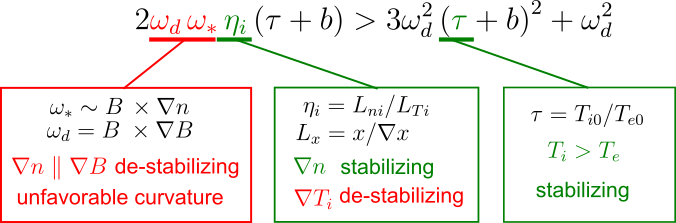 Overview Wendelstein 7-X
19
Olaf Grulke | 11.05.2024
Gradient-driven instabilities
ion temperature gradient modes (ITG)
simple fluid instability criterion




electron temperature gradient modes (ETG)
ETG can contribute considerable to electron heat
    transport in tokamaks by the formation of streamers
    (small kr)
in stellarators with multiple magnetic field periods,
    local magnetic shear prevents streamer formation 
  ETG turbulent transport small
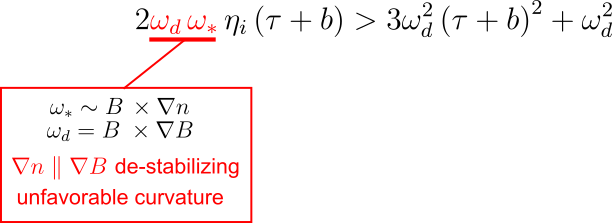 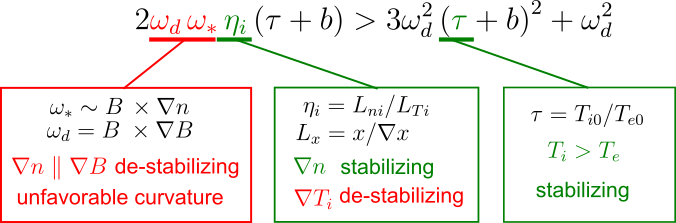 W7-X
tokamak
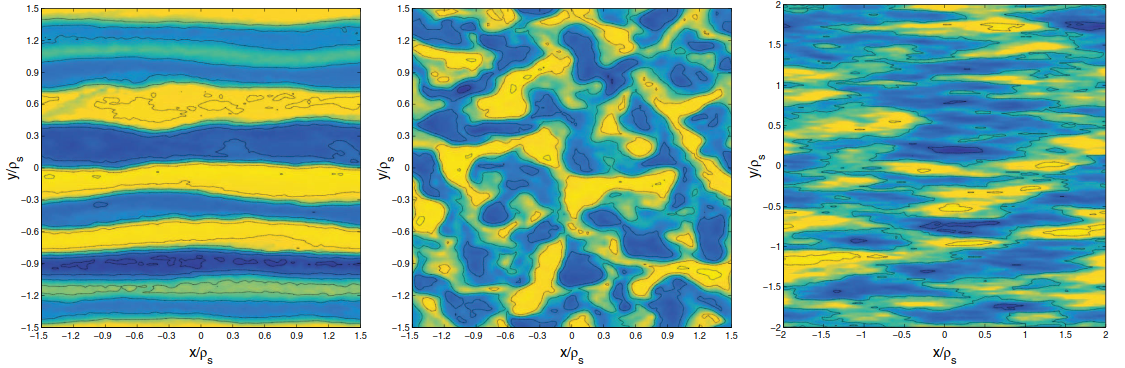 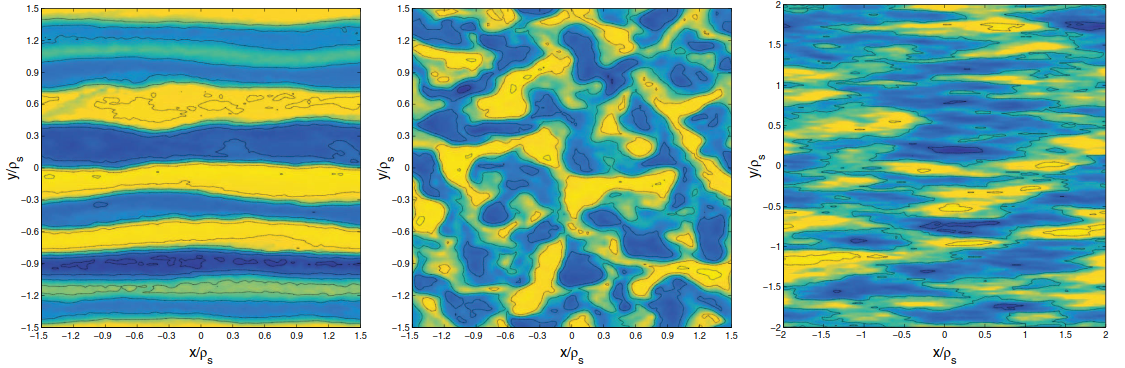 G.G. Plunck et al., Phys. Rev. Letters 2019
Overview Wendelstein 7-X
20
Olaf Grulke | 11.05.2024
Gradient-driven instabilities
ion temperature gradient modes (ITG)
simple fluid instability criterion




trapped electron modes (TEM)
results from resonance between trapped electron precession
    and drift wave phase velocity
 for centrally-peaked density profiles, no resonance for max(J) configurations (J peaks in center)


possibility to stabilize ITG turbulence via density gradient, but not to the expense of TEM destabilization
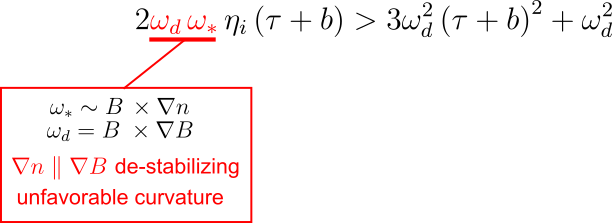 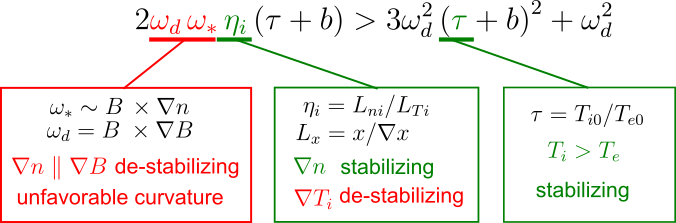 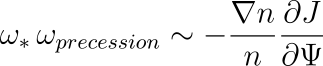 P. Helander et al., Phys. Plasmas 2013
Overview Wendelstein 7-X
21
Olaf Grulke | 11.05.2024
Electron heat flux
ECRH deposition allows for controlled variations of Te (off-axis heating)
tracking of centrally deposited ECRH heat pulses allows for direct measurements of electron heat transport


measured electron heat flux does not show indications of strong stiffness
in agreement with flux-tube simulations of ITG heat transport
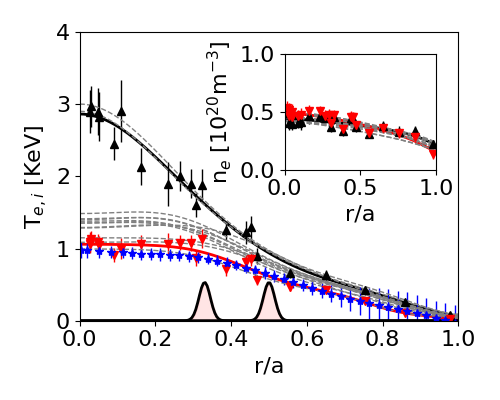 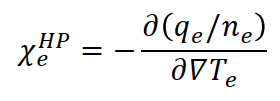 G. M. Weir et al., Nucl. Fusion 2021
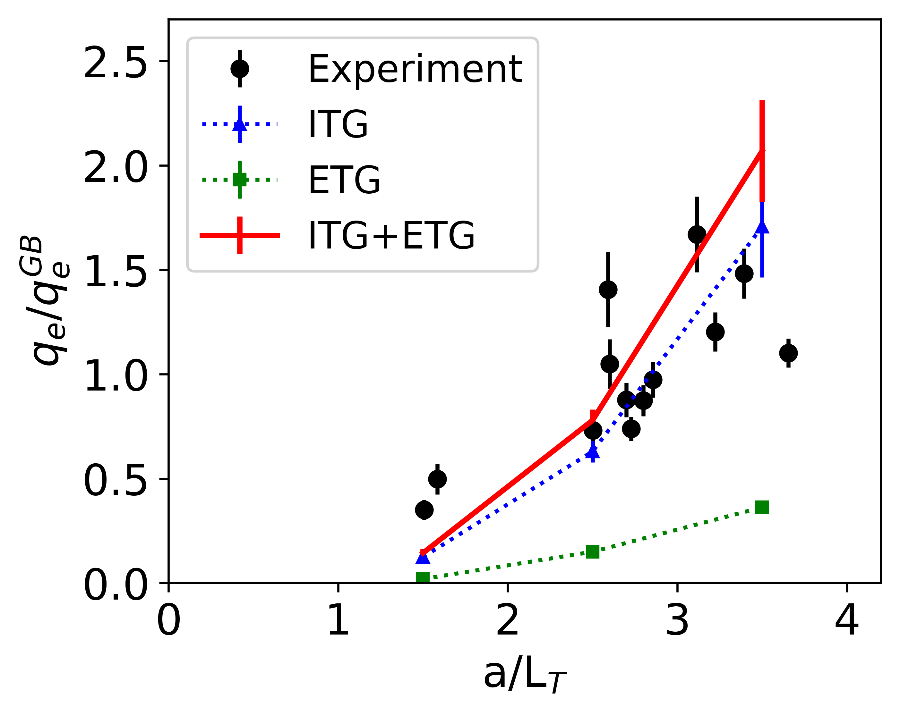 Overview Wendelstein 7-X
22
Olaf Grulke | 11.05.2024
Increased heat transport limits Ti operation regime
observed peak ion temperatures consistently smaller than expected from neoclassical transport
for available plasma heating powers, Ti≤1.5keV in the ECRH gas-fueled discharges
often denoted as „ion temperature clamping“ 
 

However…
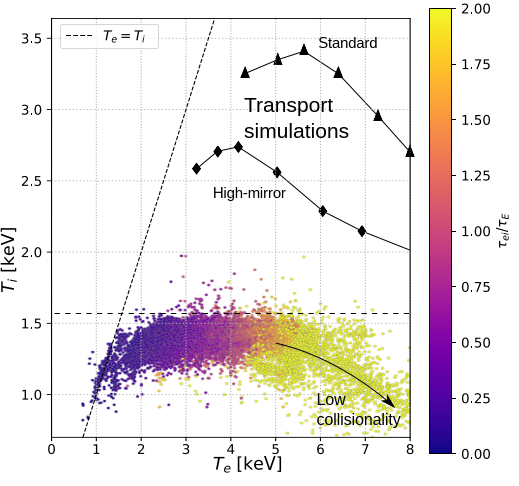 Overview Wendelstein 7-X
23
Olaf Grulke | 11.05.2024
Exceptional confinement scenarios
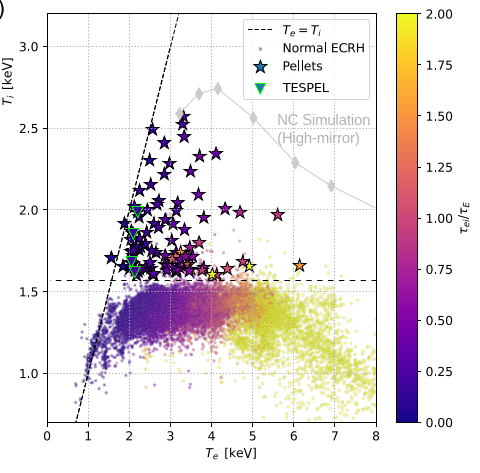 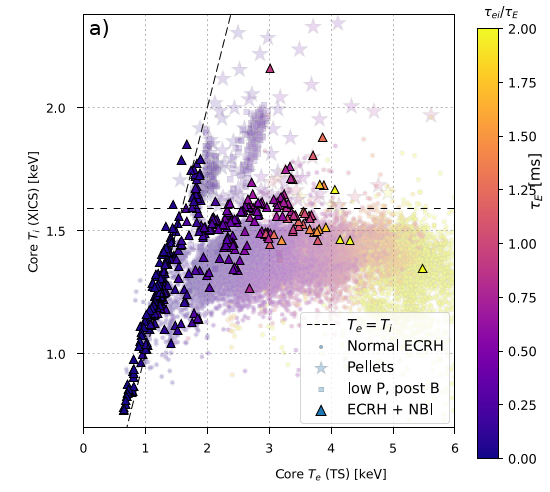 operation scenarios with small turbulent heat flux
confinement approaching the neoclassical transport limit
 operation with centrally peaked plasma density profiles
Overview Wendelstein 7-X
24
Olaf Grulke | 11.05.2024
Reduced plasma turbulence with NBI fueling
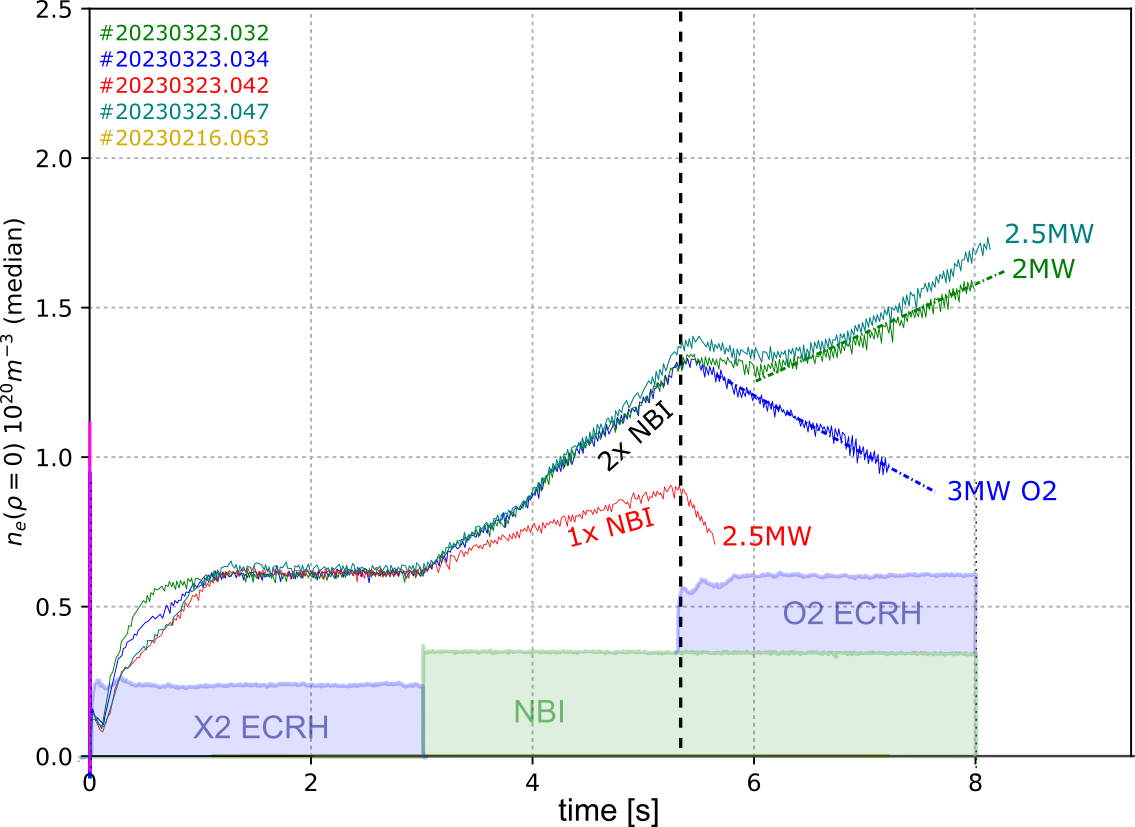 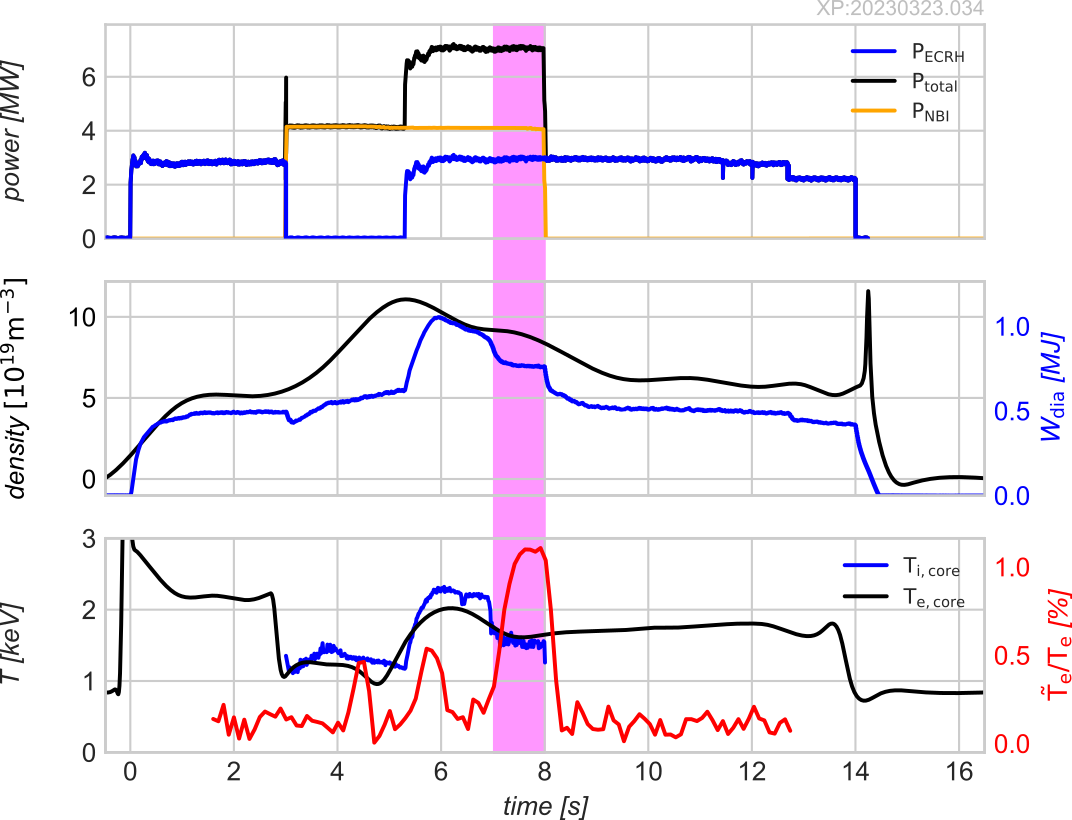 improved confinement phase is observed as long as central density peaking is maintained
critical dependence on ECRH heating level (density pump-out)
loss of density peaking correlates with increase of turbulence
Overview Wendelstein 7-X
25
Olaf Grulke | 11.05.2024
Not the full story…
little understanding of particle transport
Overview Wendelstein 7-X
26
Olaf Grulke | 11.05.2024
Not the full story…
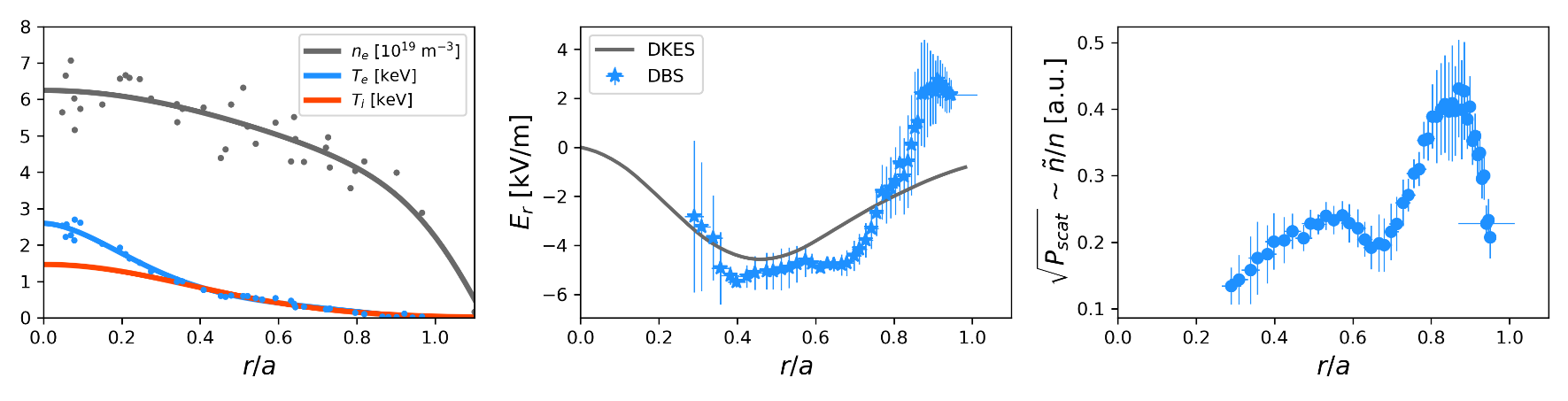 role of ambipolar neoclassical electric field
little understanding of particle transport
Overview Wendelstein 7-X
27
Olaf Grulke | 11.05.2024
Not the full story…
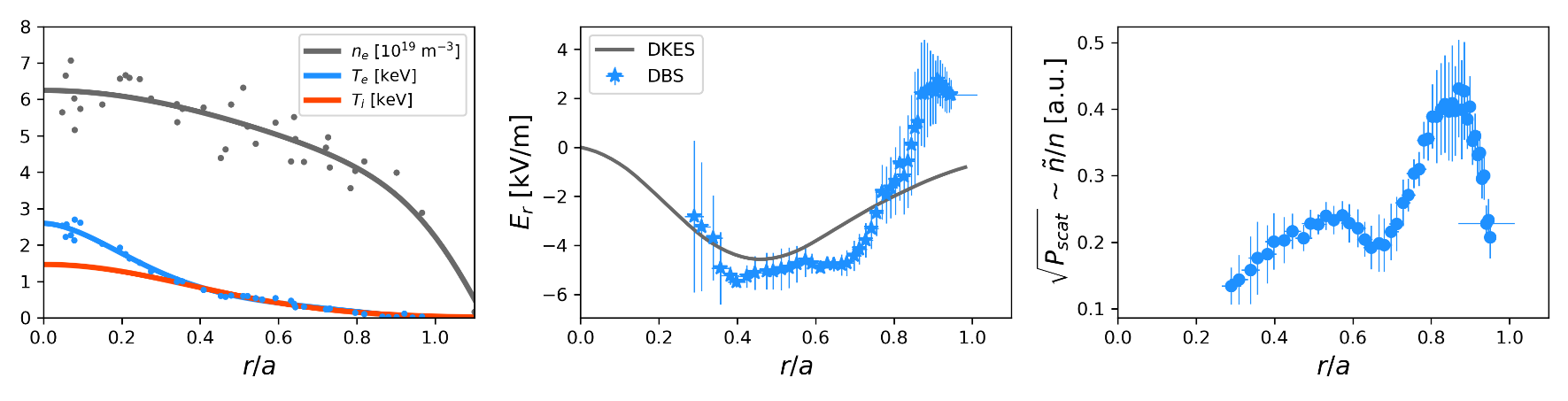 III
II
I
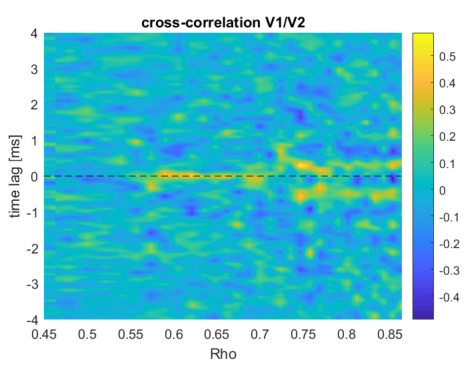 role of ambipolar neoclassical electric field
little understanding of particle transport
saturation of ITG and role of zonal flows
Overview Wendelstein 7-X
28
Olaf Grulke | 11.05.2024
Not the full story…
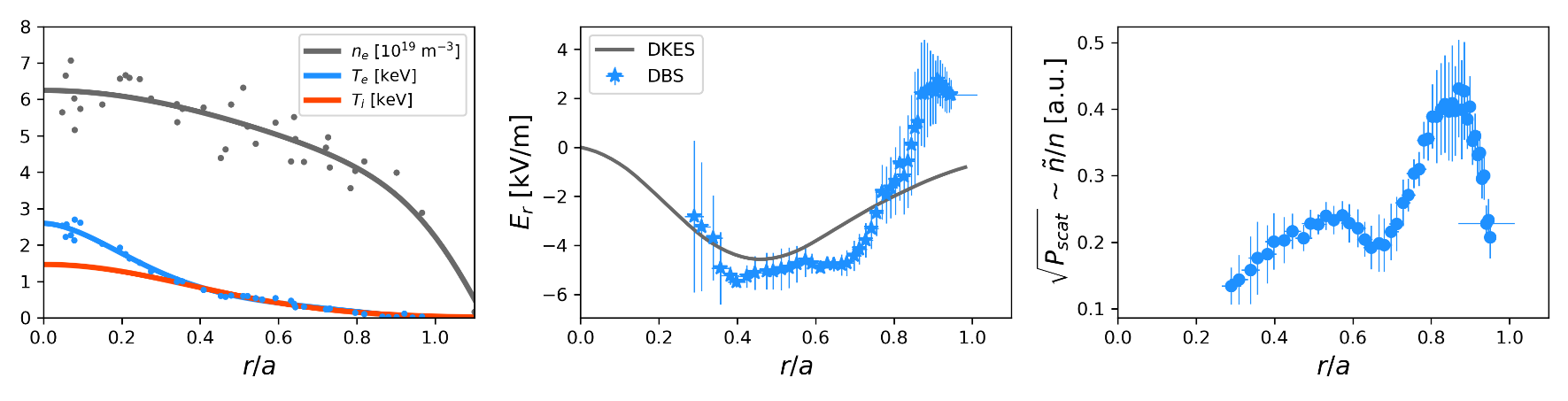 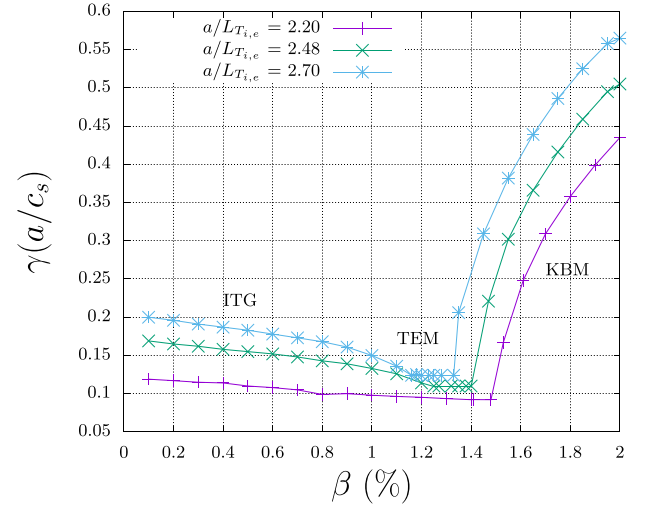 III
II
I
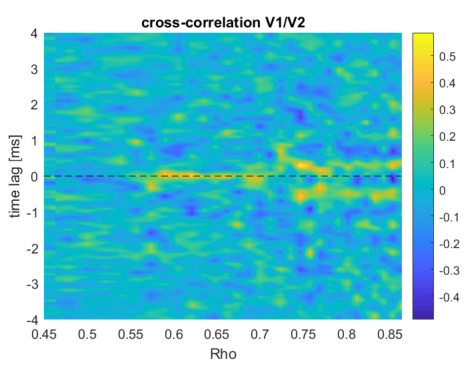 role of ambipolar neoclassical electric field
turbulence at increased plasma-b and role of KBM
little understanding of particle transport
saturation of ITG and role of zonal flows
Overview Wendelstein 7-X
29
Olaf Grulke | 11.05.2024
Figure of merit
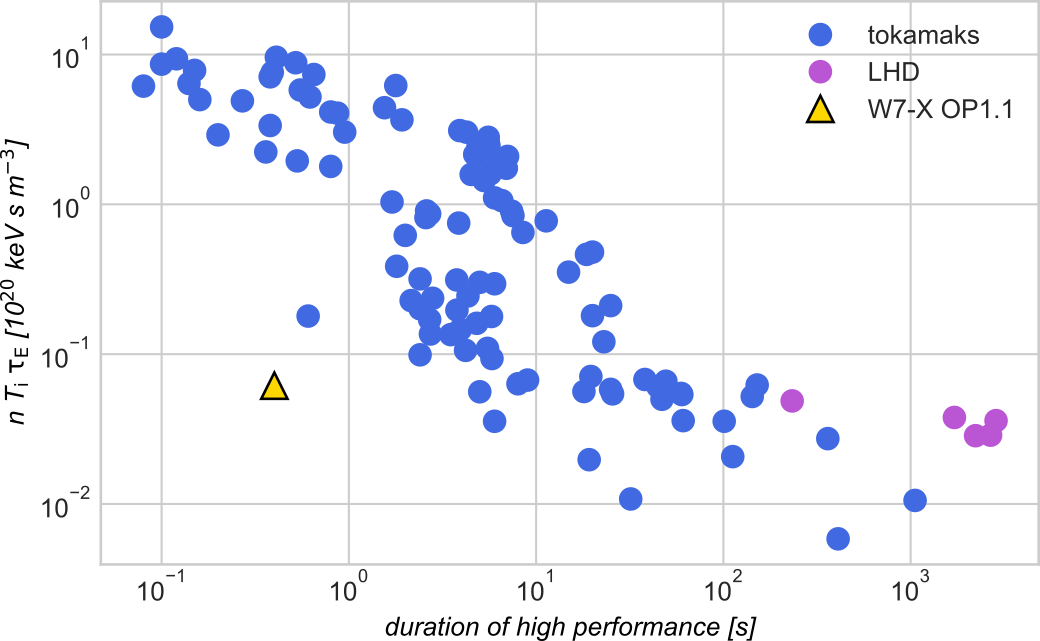 Overview Wendelstein 7-X
30
Olaf Grulke | 11.05.2024
Figure of merit
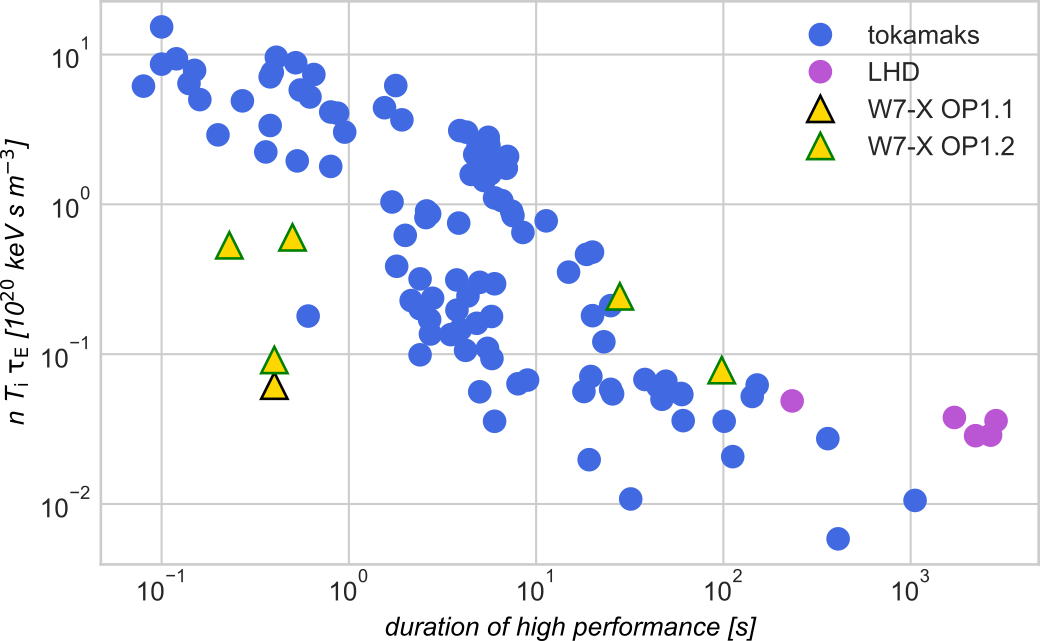 Overview Wendelstein 7-X
31
Olaf Grulke | 11.05.2024
Figure of merit
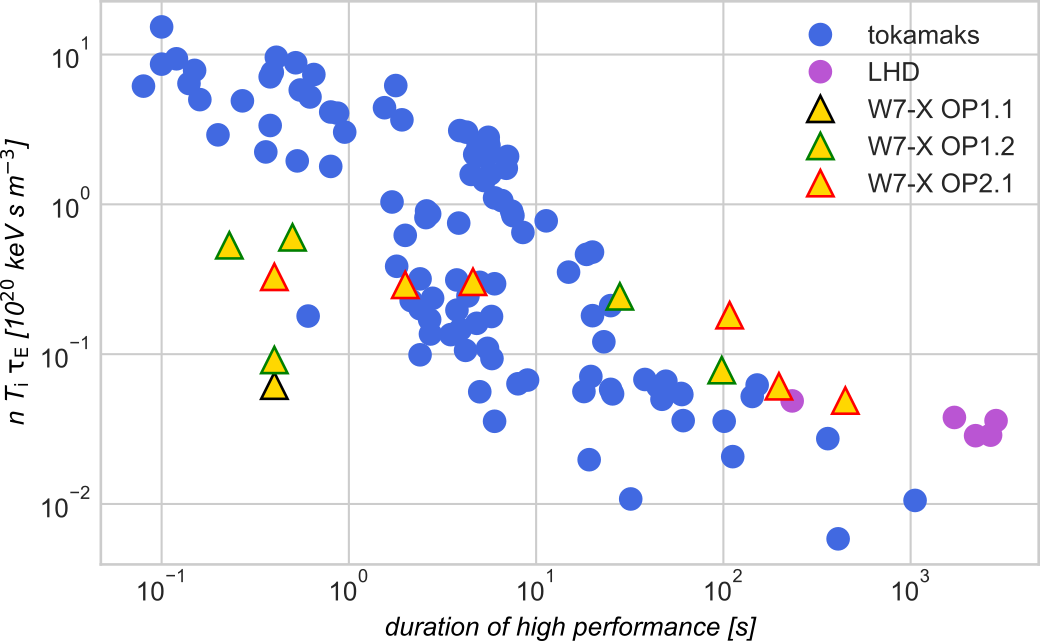 Overview Wendelstein 7-X
32
Olaf Grulke | 11.05.2024
Operation planning
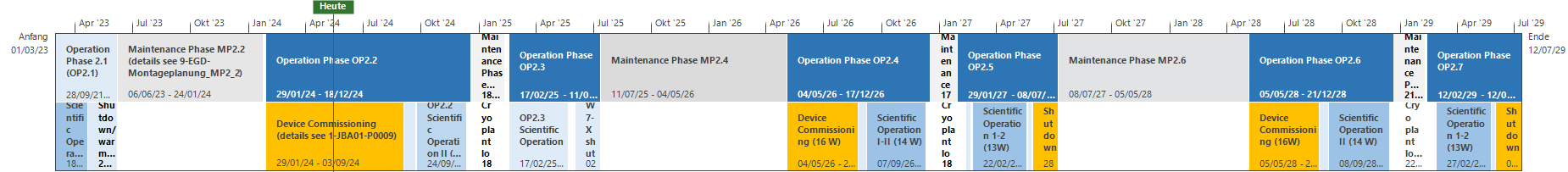 Overview Wendelstein 7-X
33
Olaf Grulke | 11.05.2024